地球流体力学（ＧＦＤ）研究室の紹介
北海道大学理学部/理学院
地球惑星科学科/宇宙理学専攻地球流体力学研究室
2014/08/22
地球流体力学(GFD)とは？
地球・惑星に存在するあらゆる流体現象が対象
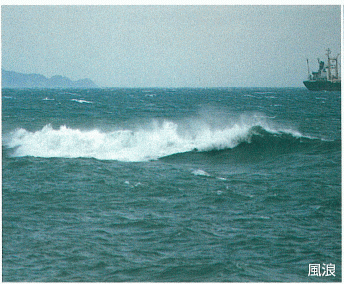 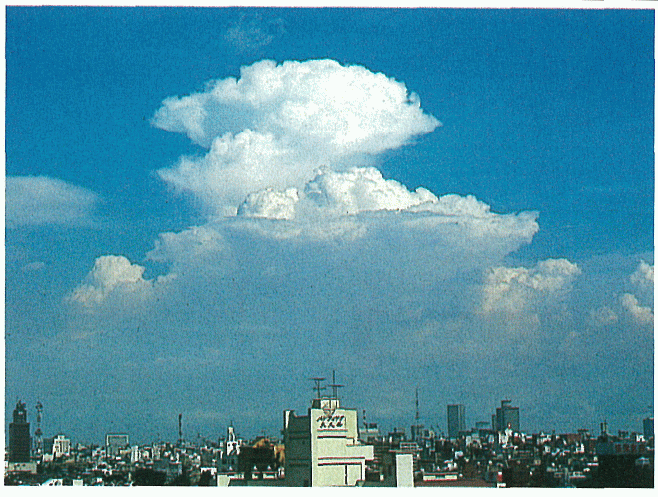 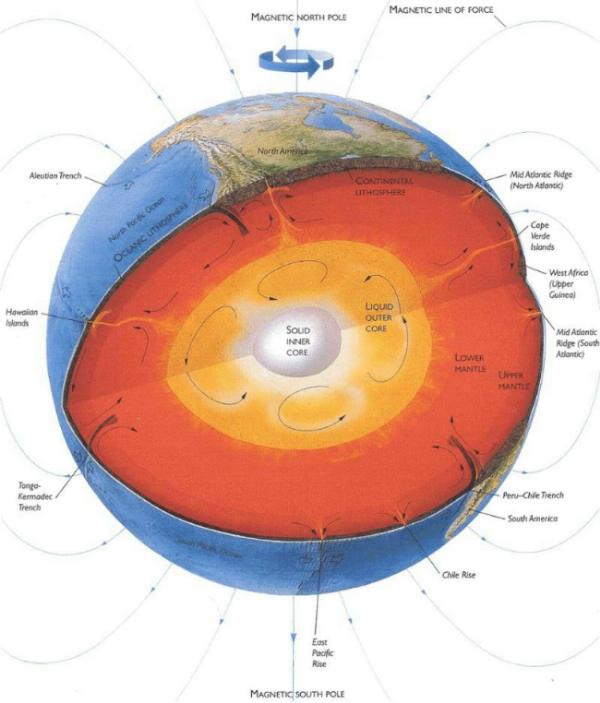 風浪
地球内部
積雲対流
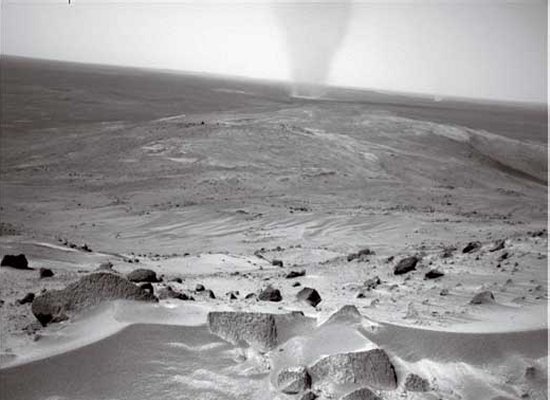 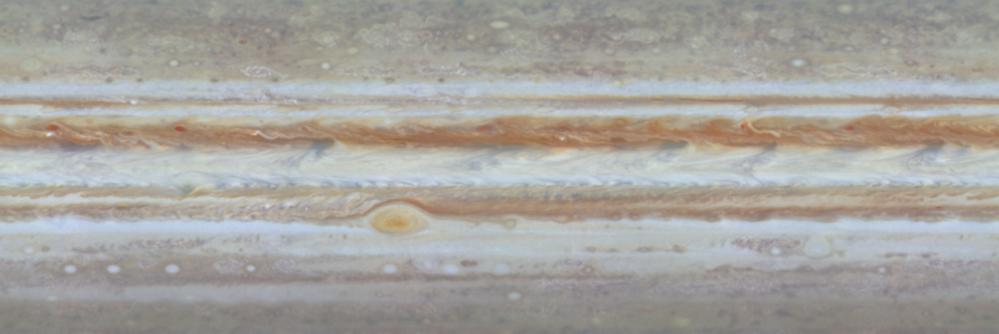 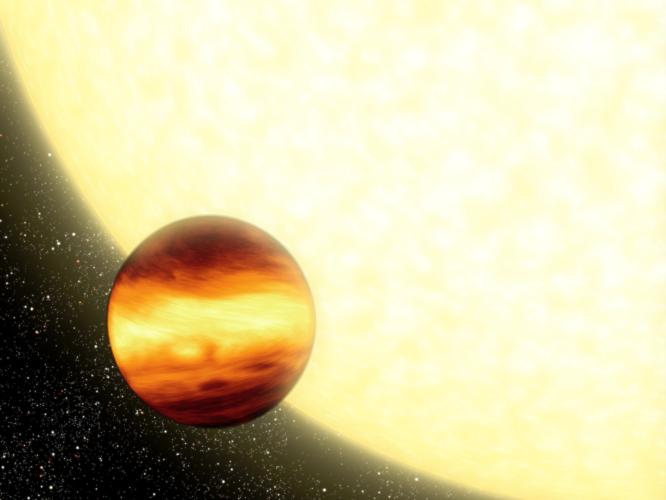 木星の雲
系外惑星
火星の塵旋風
我々のグループでは
地球を始めとするさまざまな惑星大気の流れのしくみを知りたい
地球、火星、金星、…などなど
その結果に基づいて
未だ見ぬ惑星大気の流れのしくみを予想
地球大気の流れのしくみを他の惑星と比較しながら理解

手で解けないので「数値シミュレーション」
GFD共同研究者
全国各地に共同研究者が存在する
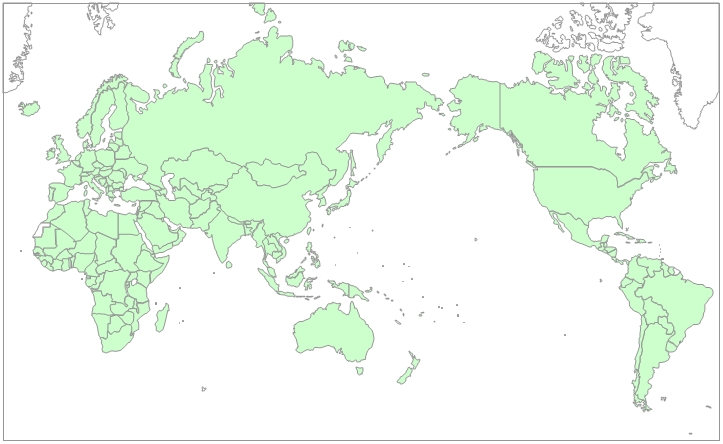 北大
東大
京大
神戸大
高知大
宇宙研
九大
GFD共同研究者(拡大版)
全国各地に共同研究者が存在する
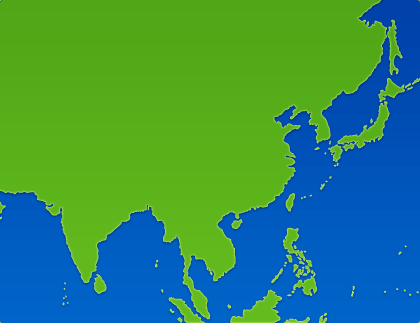 北大
東大
京大
神戸大
高知大
九大
宇宙研
こんな人たちがいます
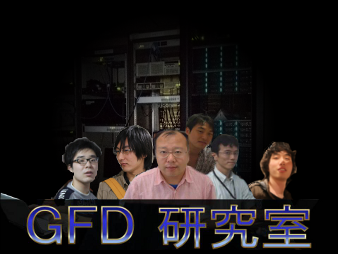 こんな人たちがいます
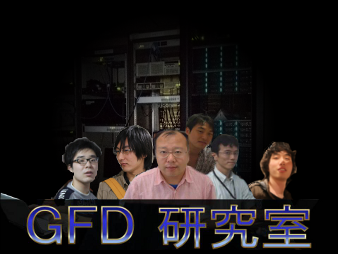 ※共同研究先には「地球人」や「地底人」も居ます
同期回転
惑星人
系外惑星人
火星人
金星人
木星人
火星人(仮)
今回来てる人たち
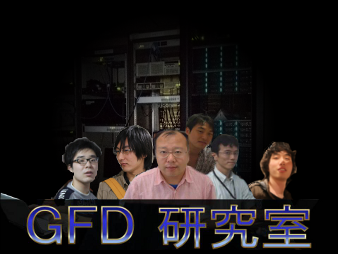 荻原弘尭(D2)
増田和孝(M2)
川原健史(M1)
村橋究理基(M1)
今回来てる人たち
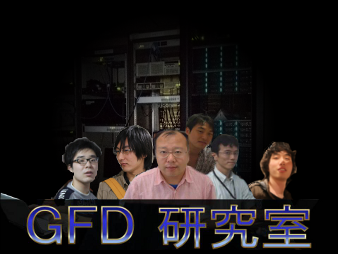 タマネギの国(札幌東区)
修羅の国(北九州)
赤味噌の国(名古屋県近く)
ラーメンの国(博多)
こんな人たちがいます
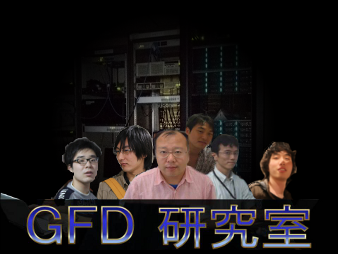 レゲーオタ
特撮オタ
アニオタ
声ブタ
PCオタ
音ゲーオタ
わかる人だけわかれ
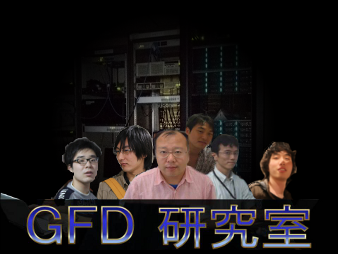 Vim派
Emacs派
？
nano派